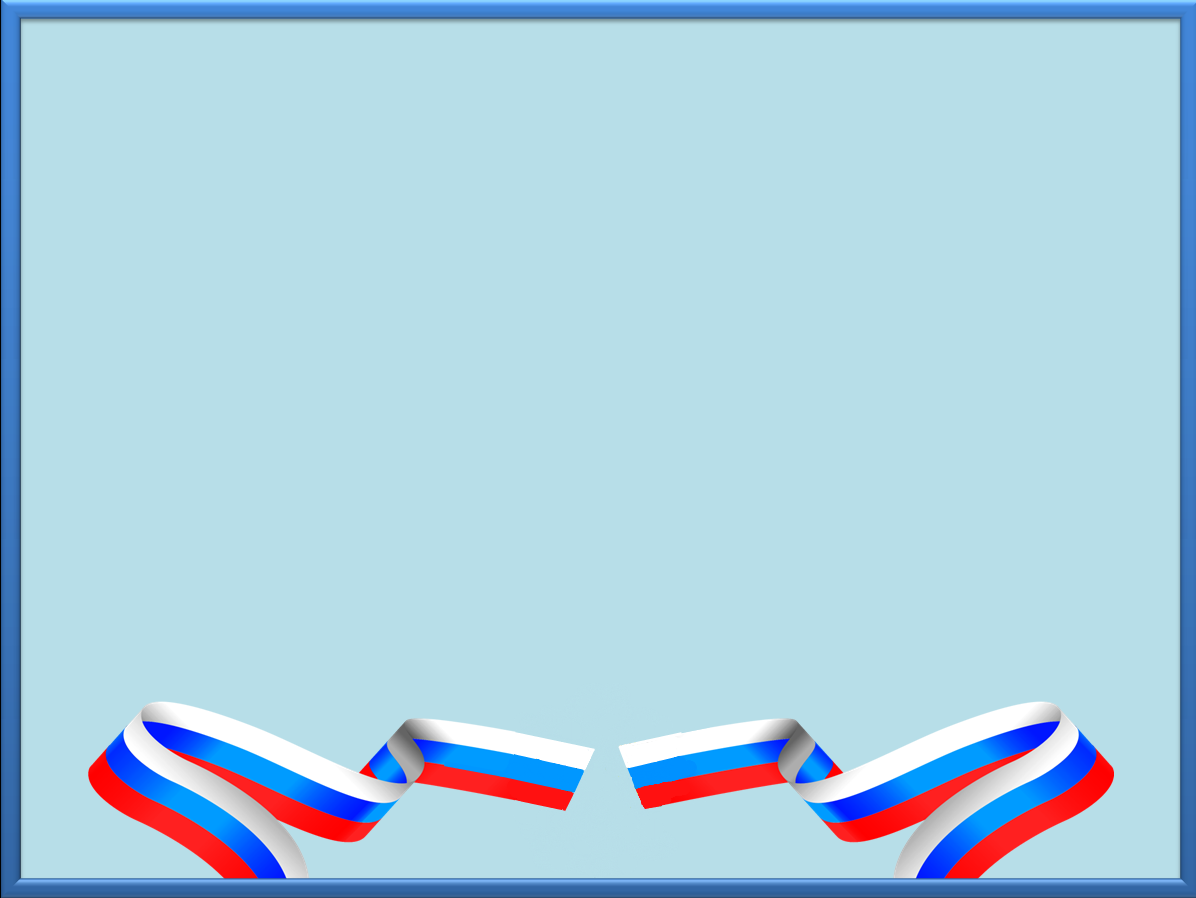 МОУ «Школа имени Евгения Родионова»
 
Муниципальный ресурсный центр 
Ростовского муниципального района
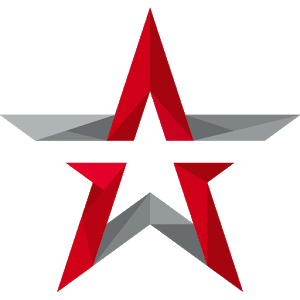 Центр военно-патриотического воспитания и подготовки молодежи к военной службе
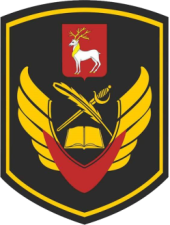 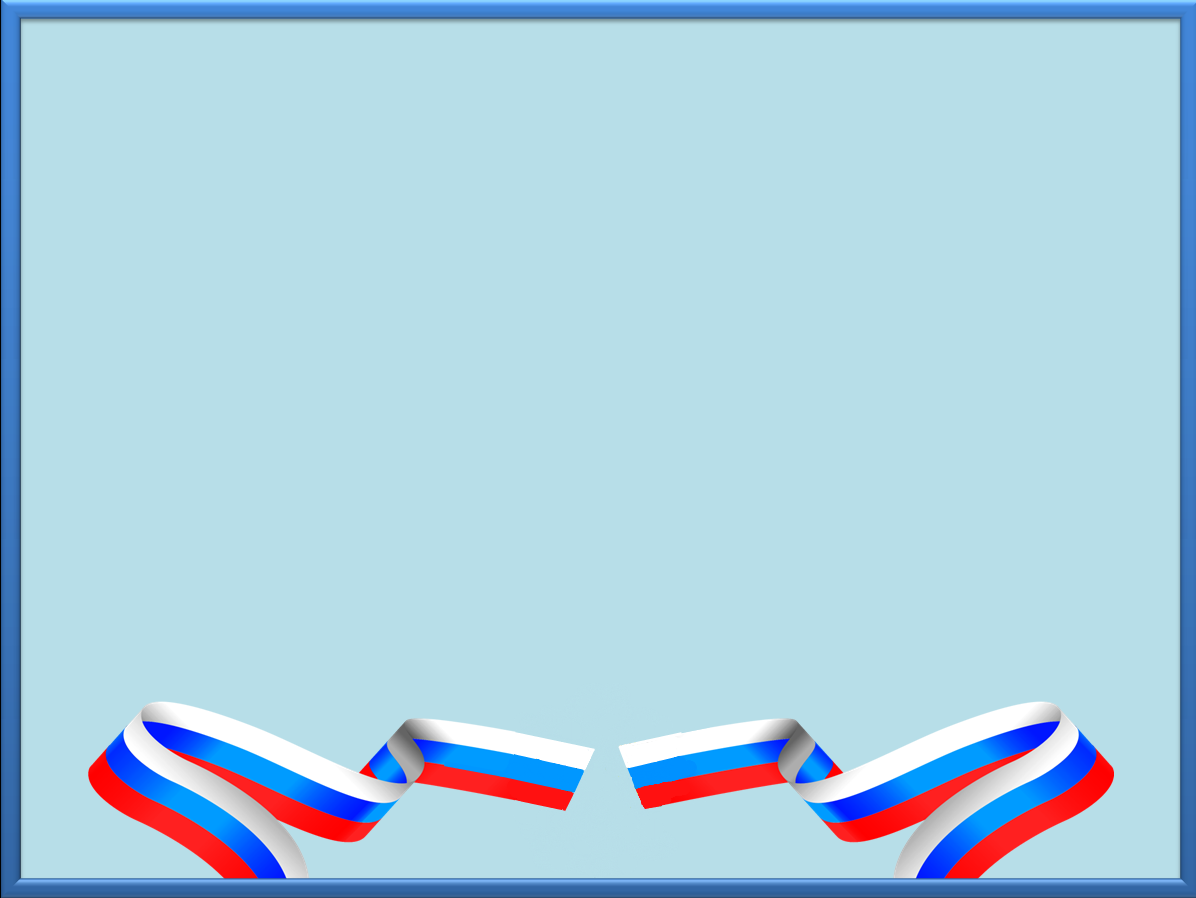 Тактическая подготовка
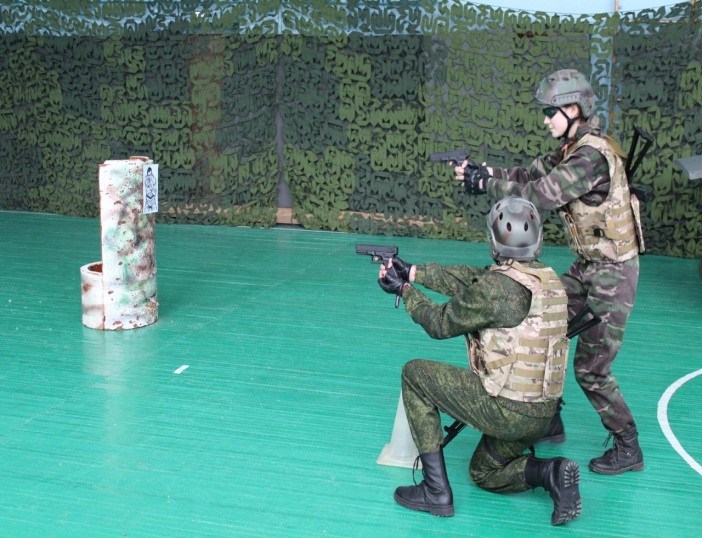 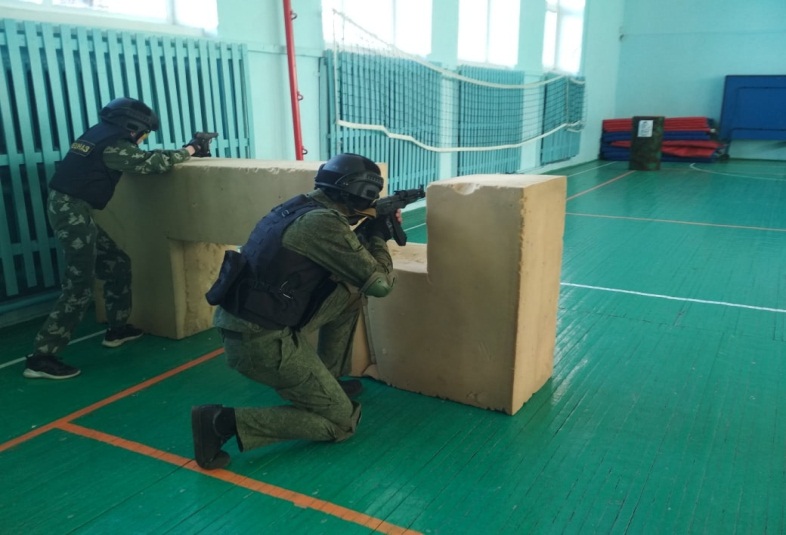 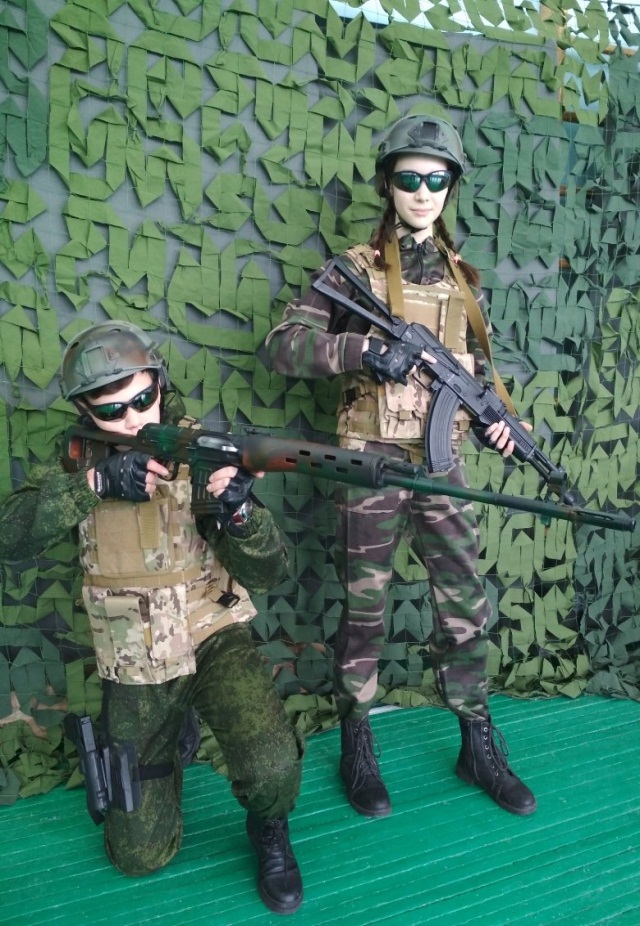 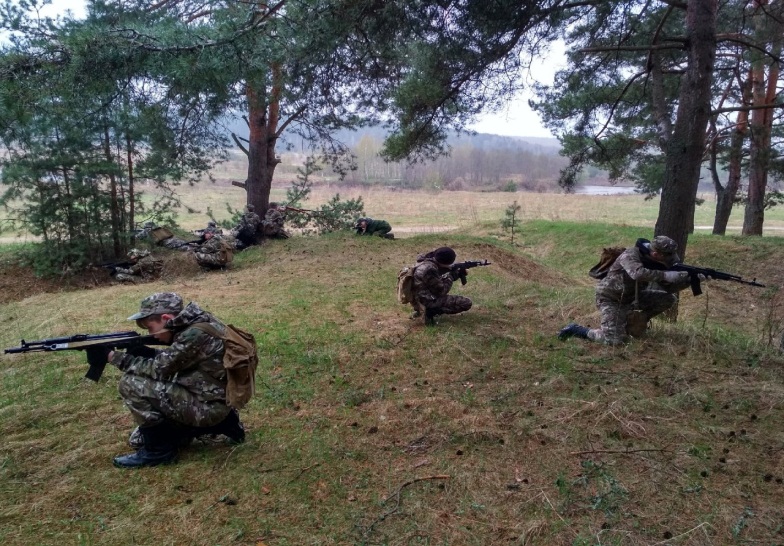 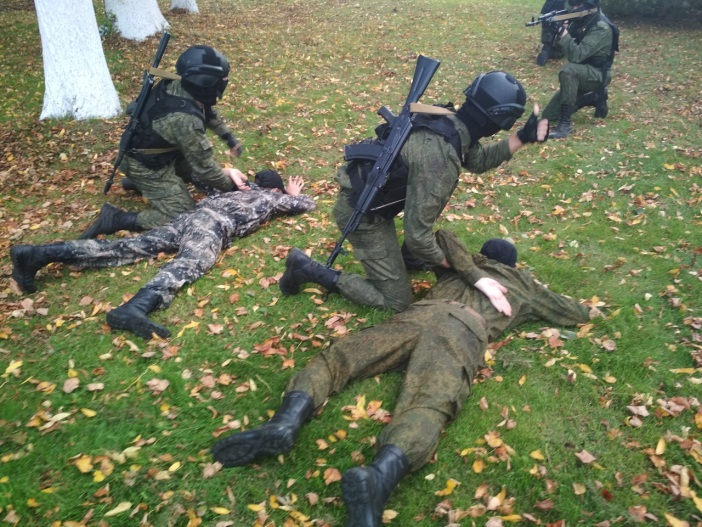 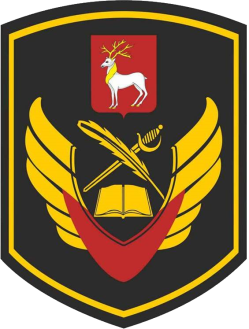 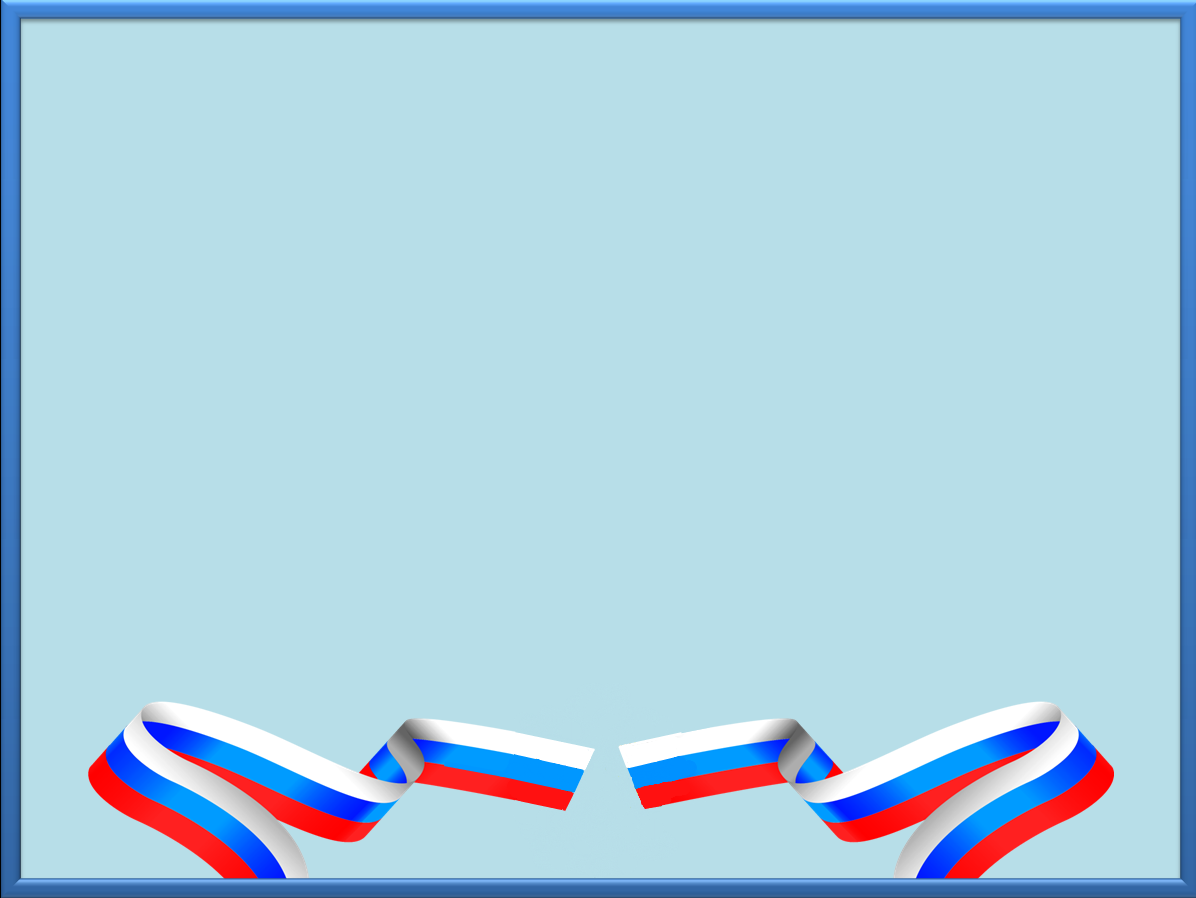 Полевой выход
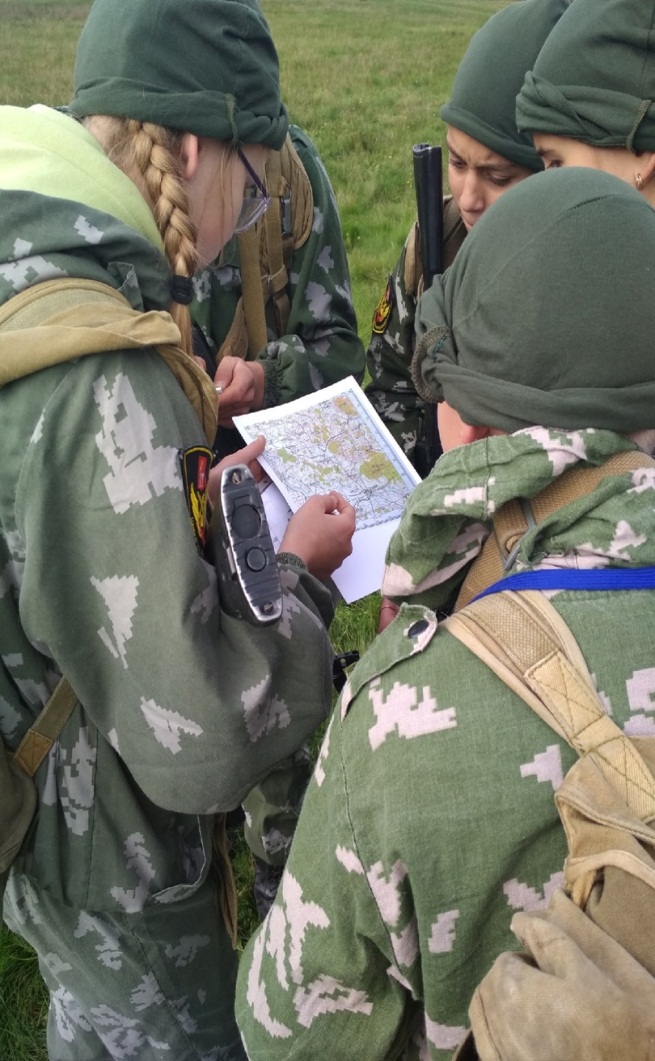 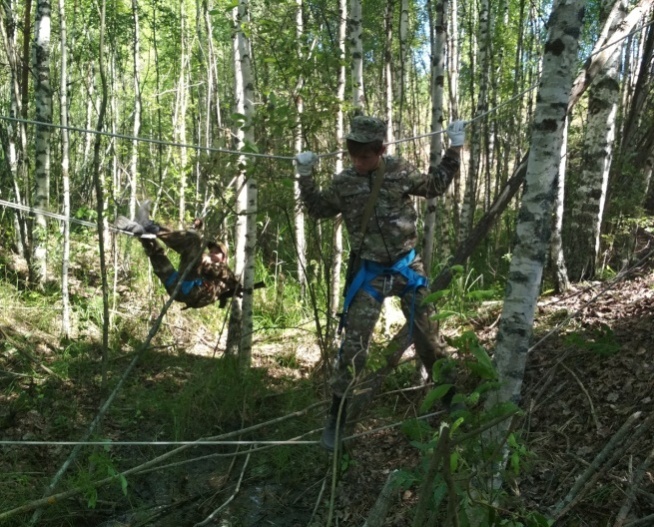 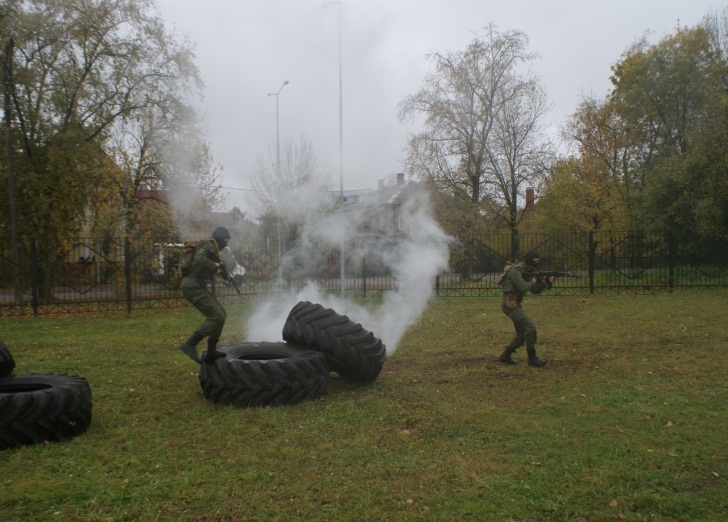 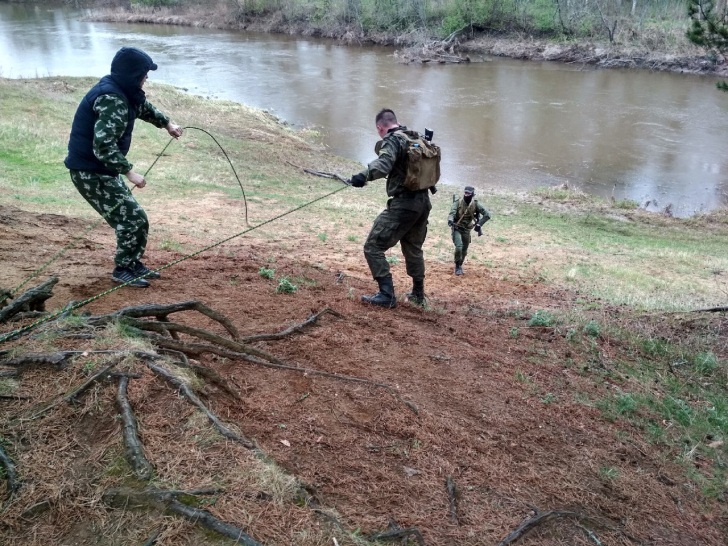 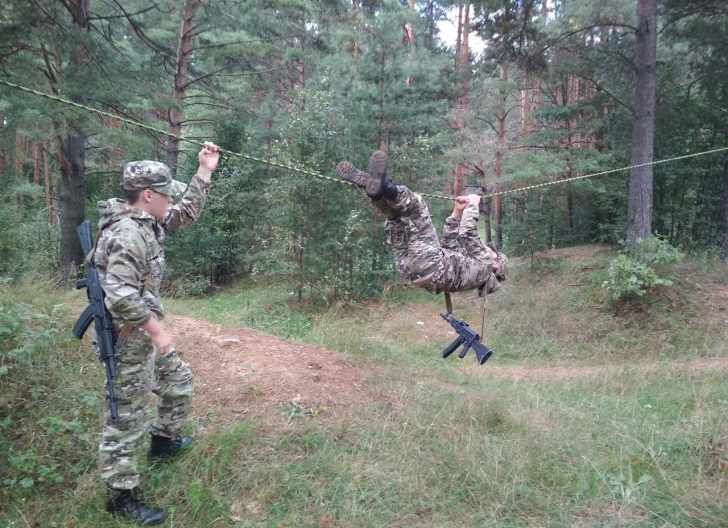 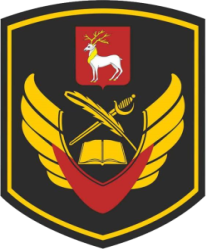 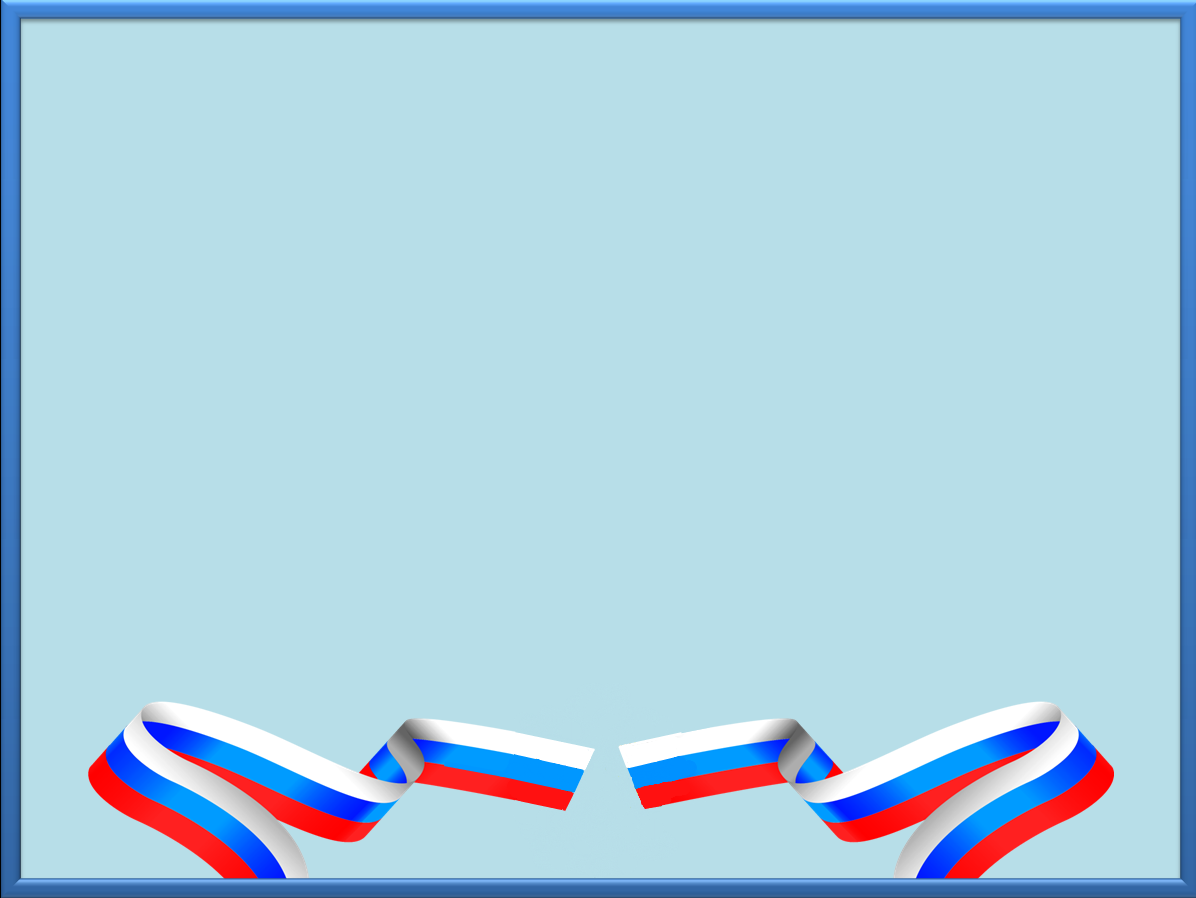 Сборы «Z»
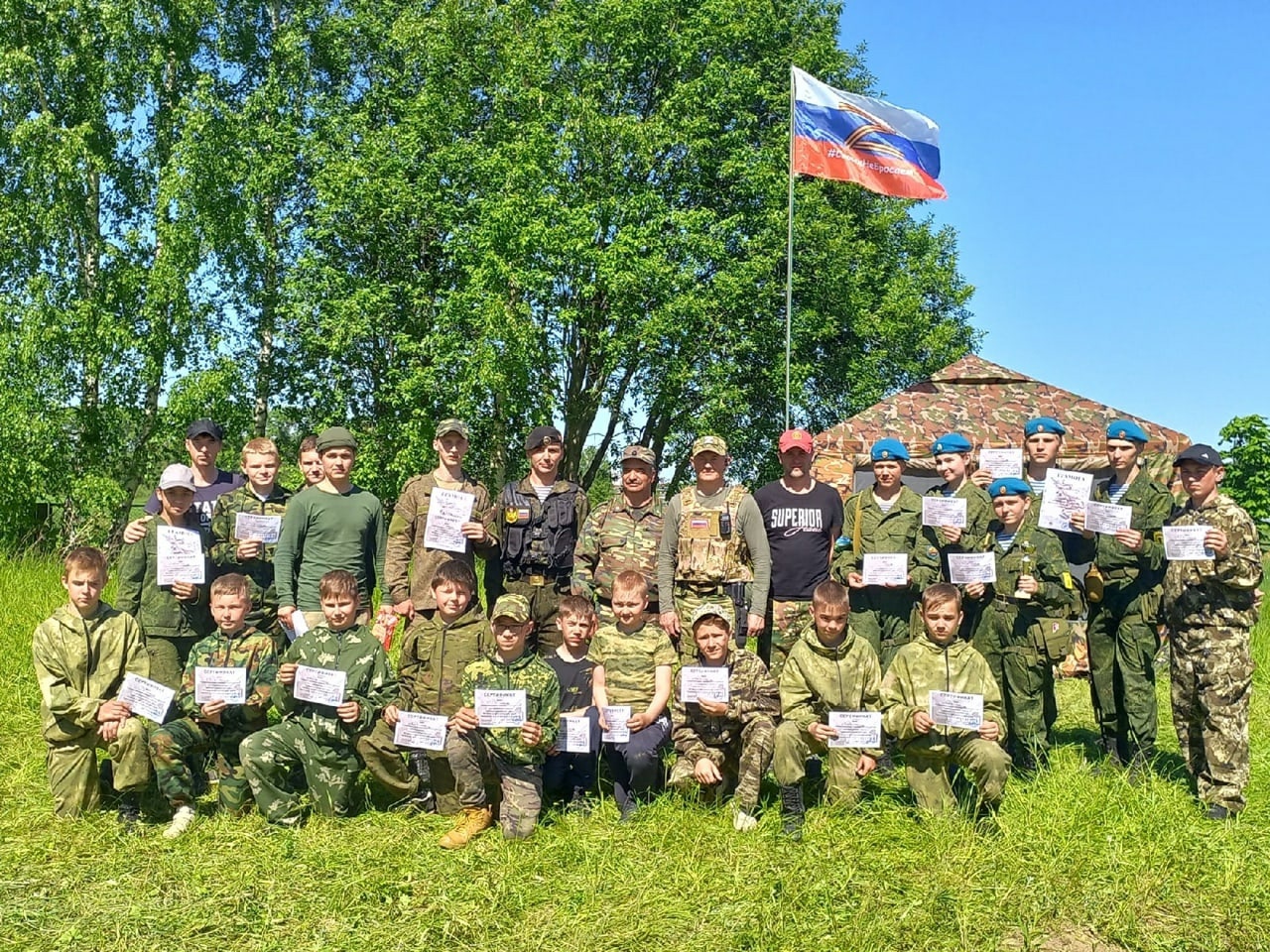 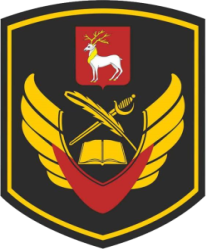 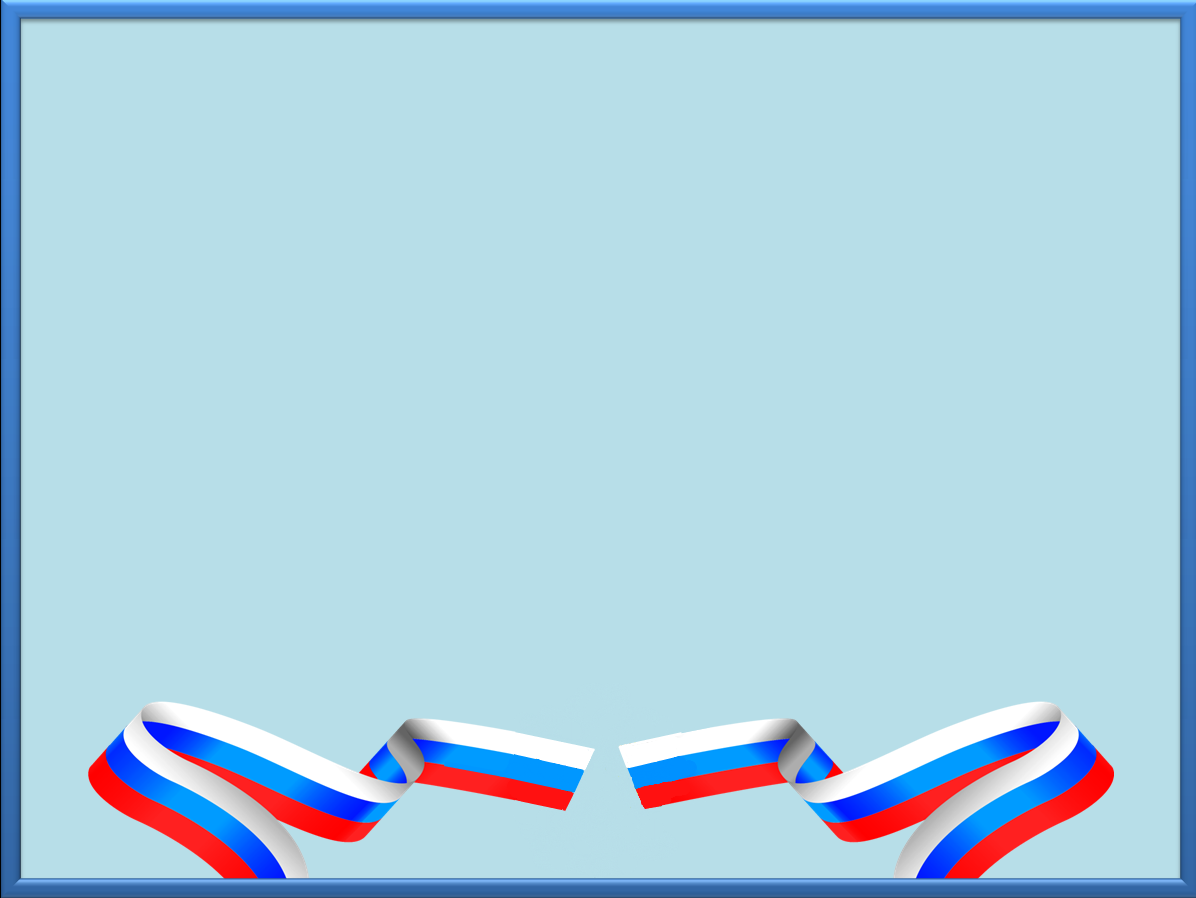 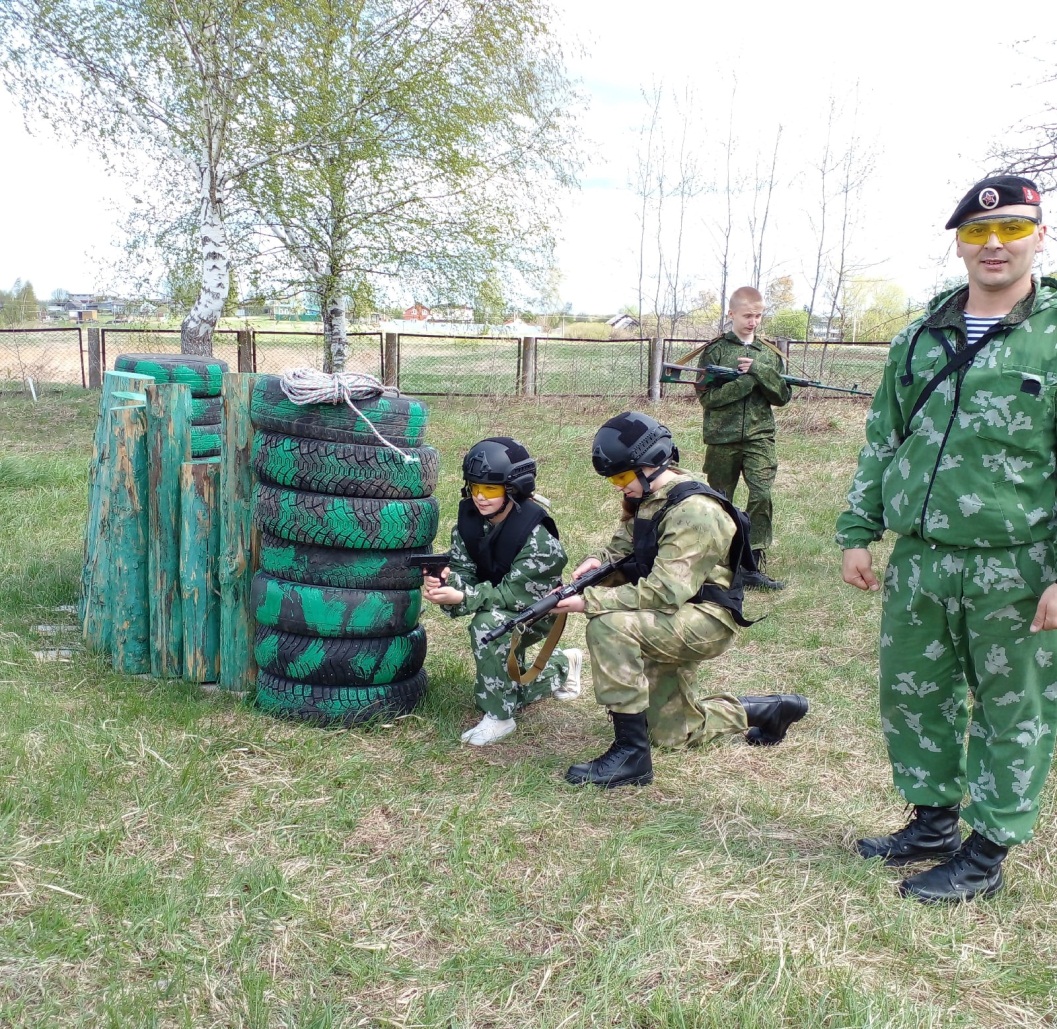 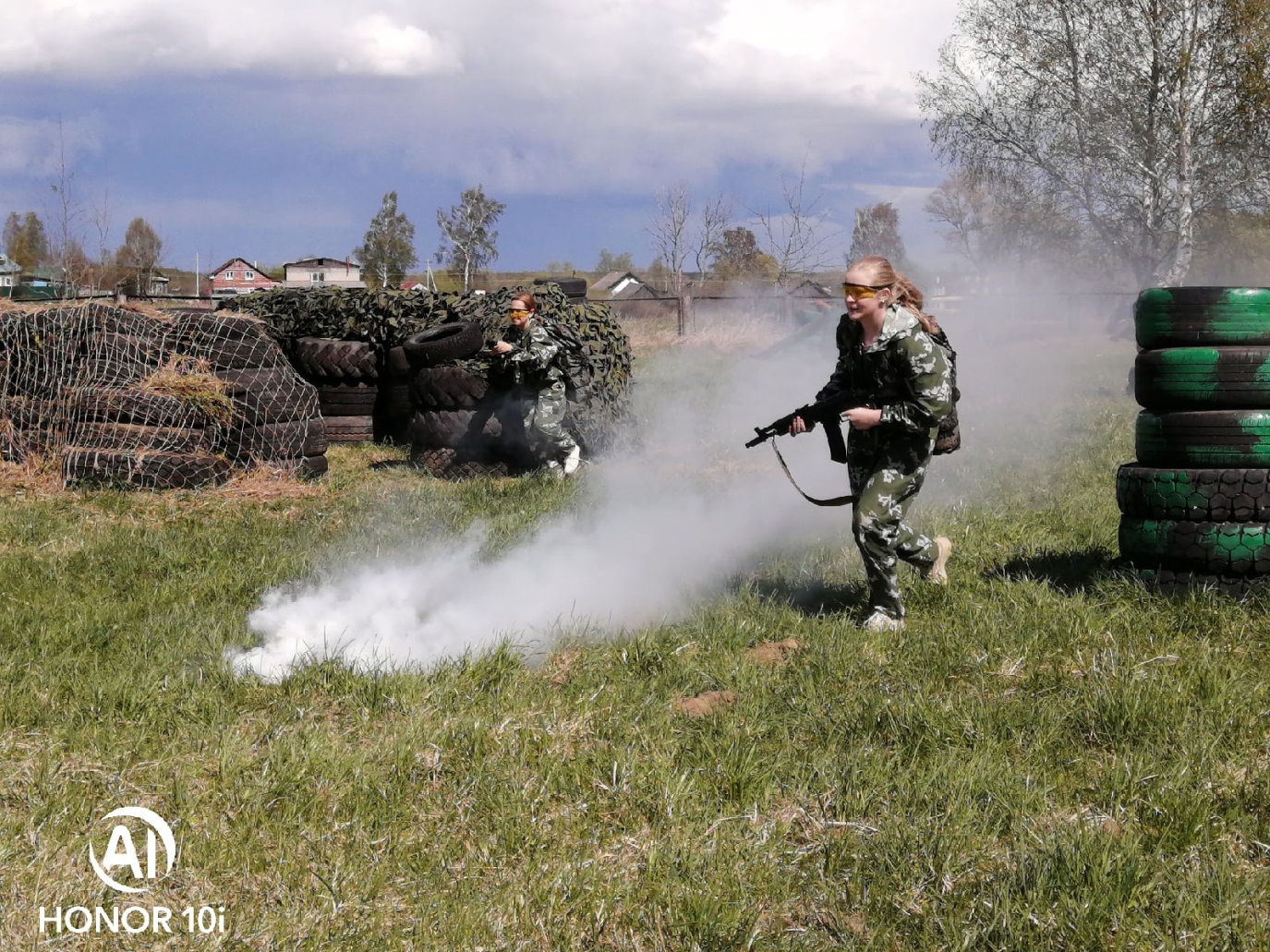 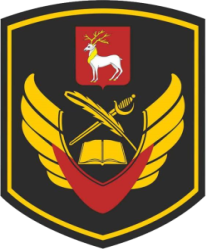 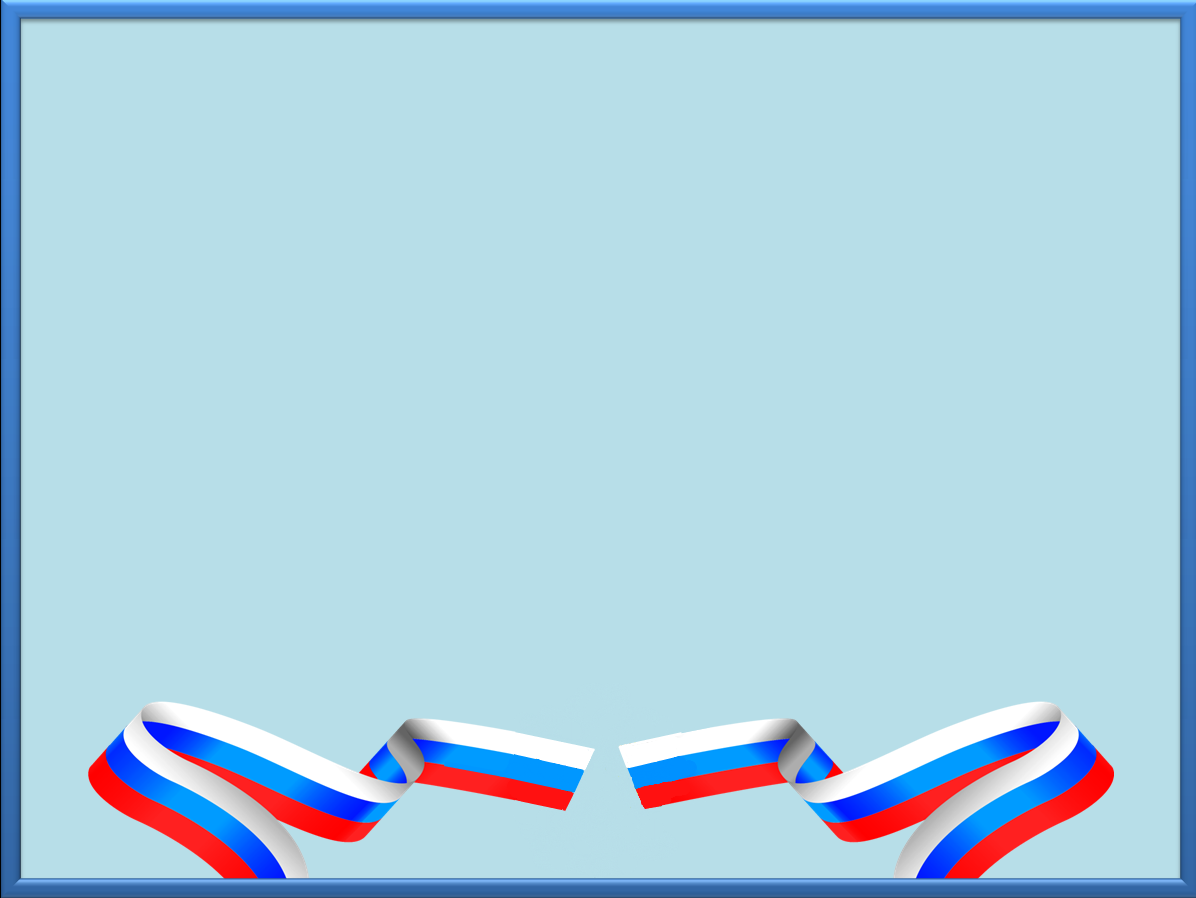 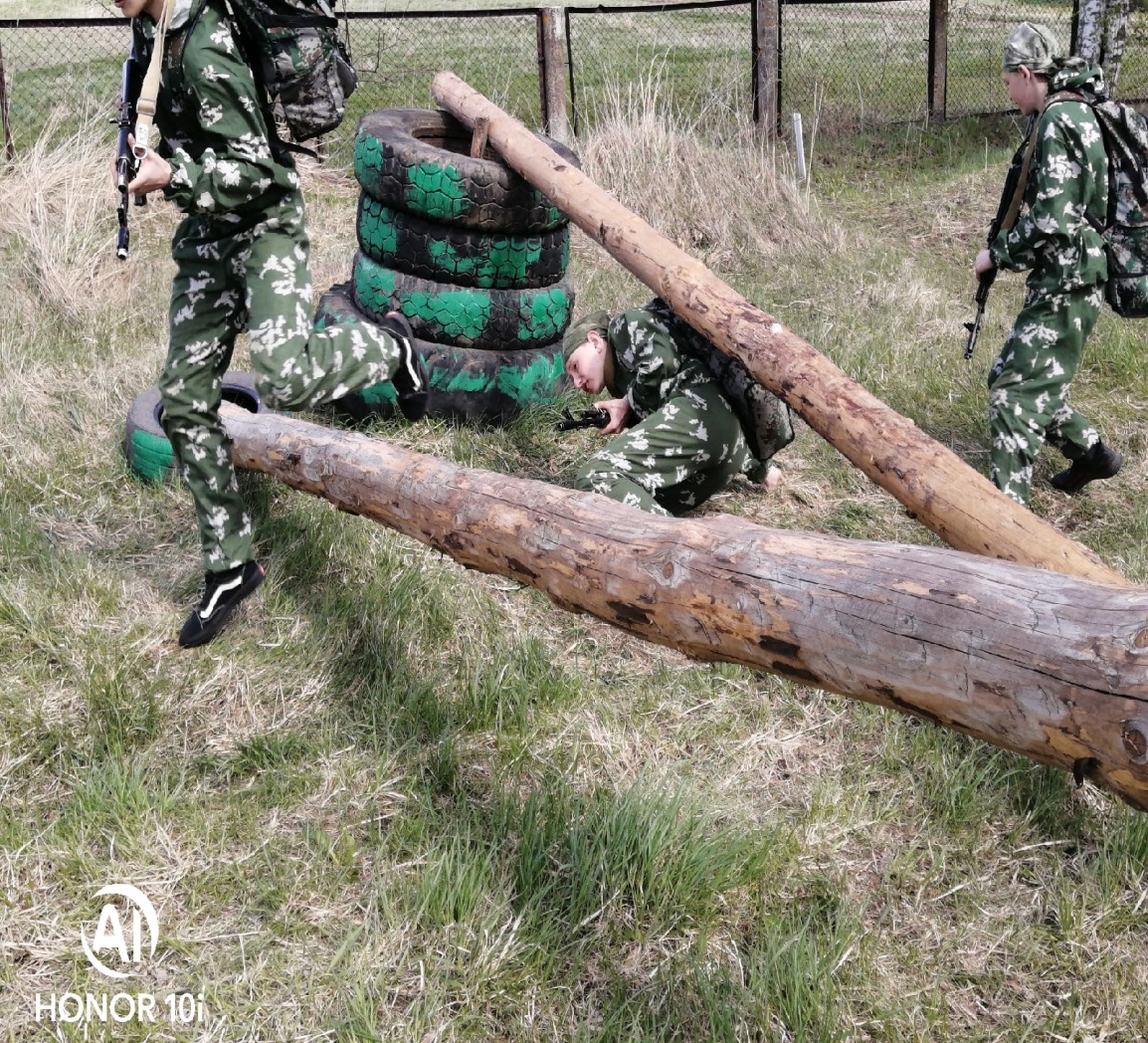 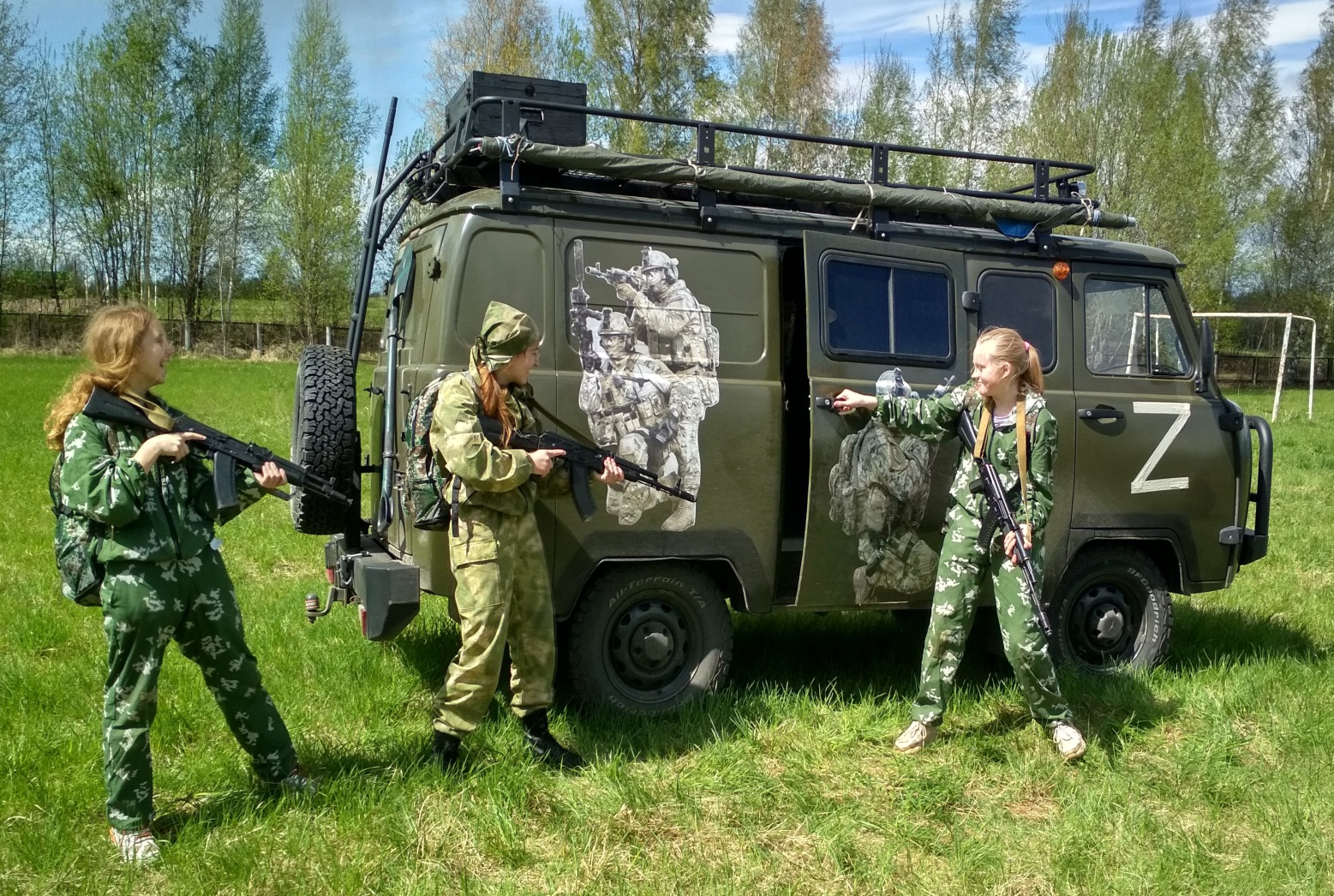 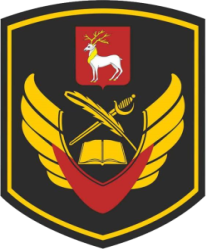 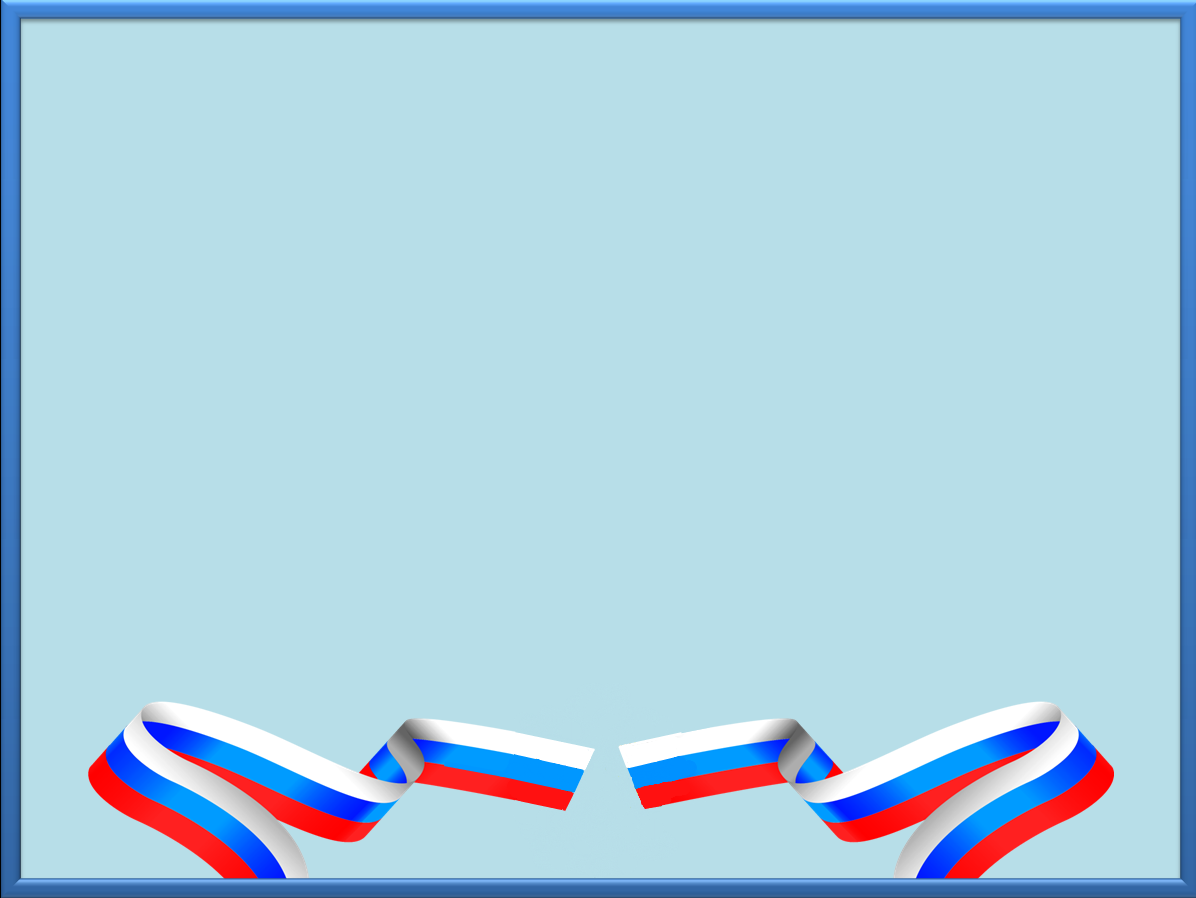 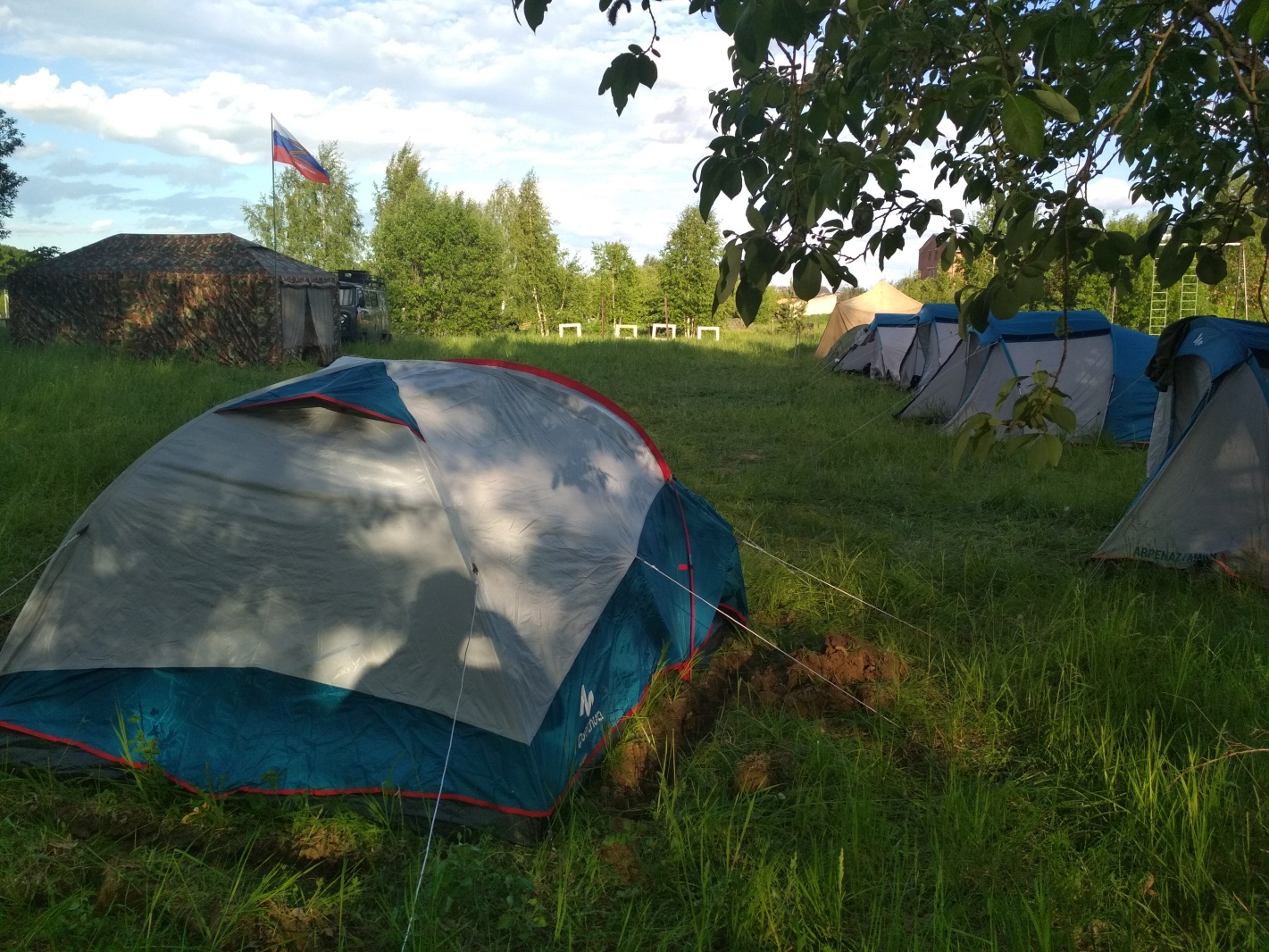 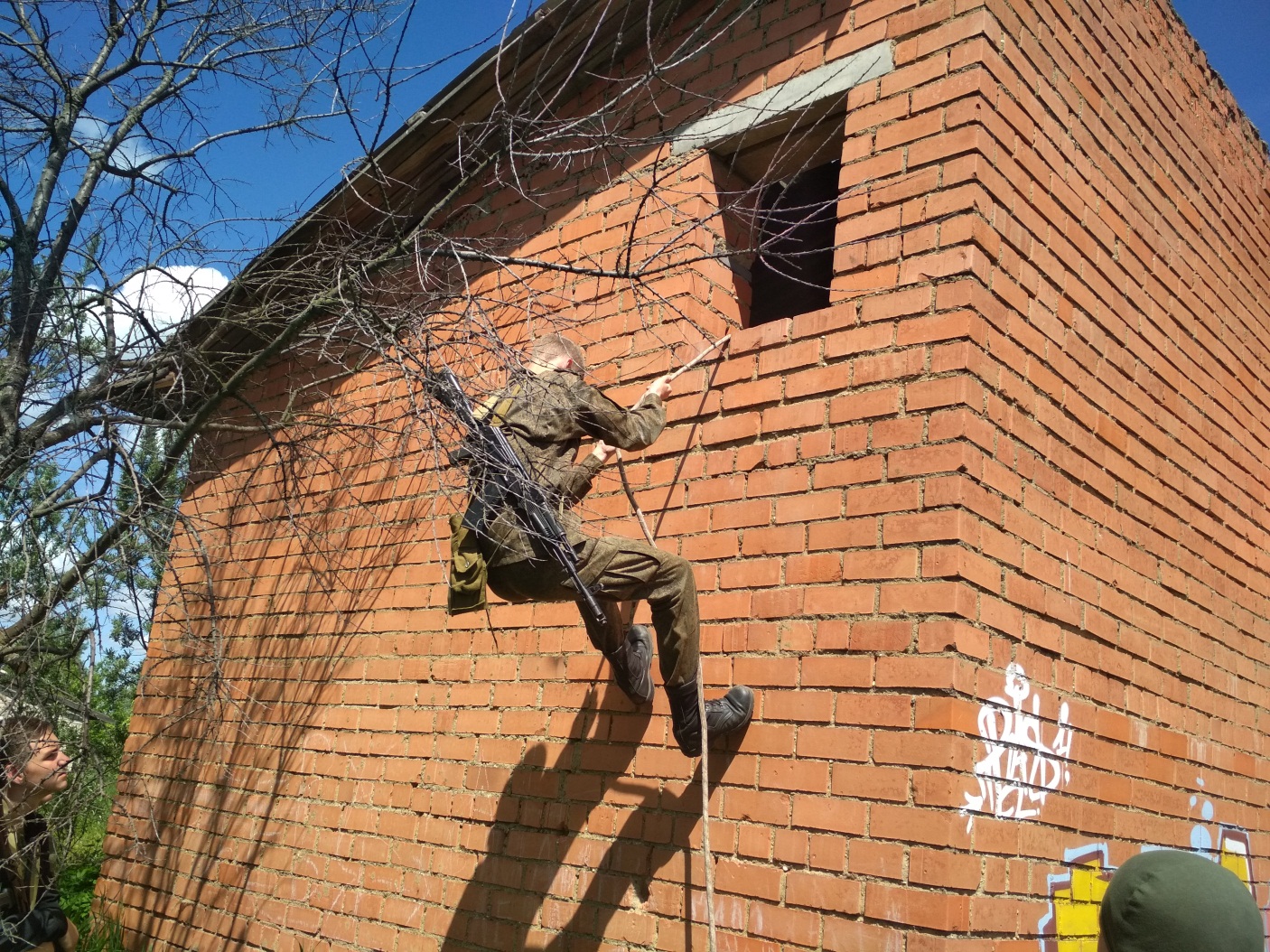 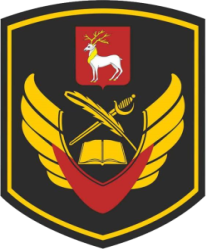 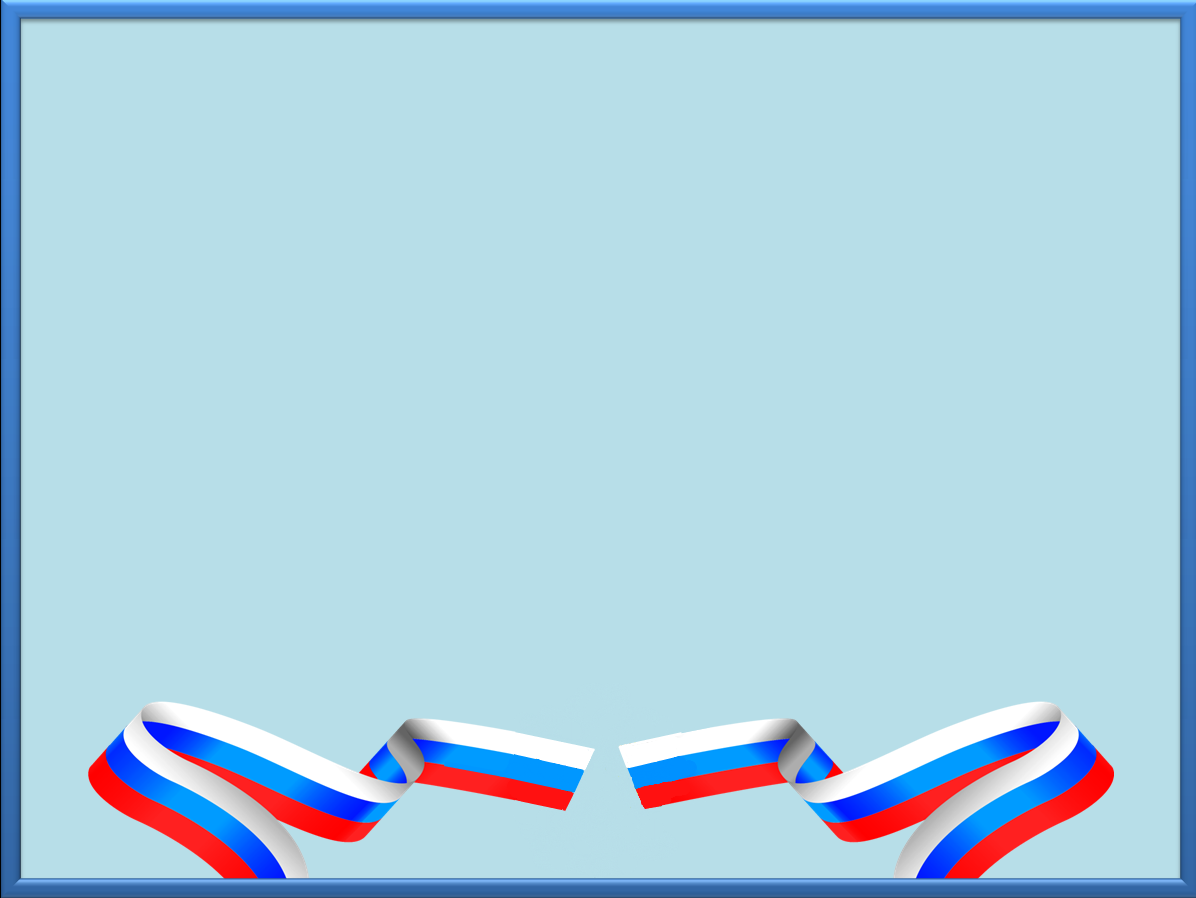 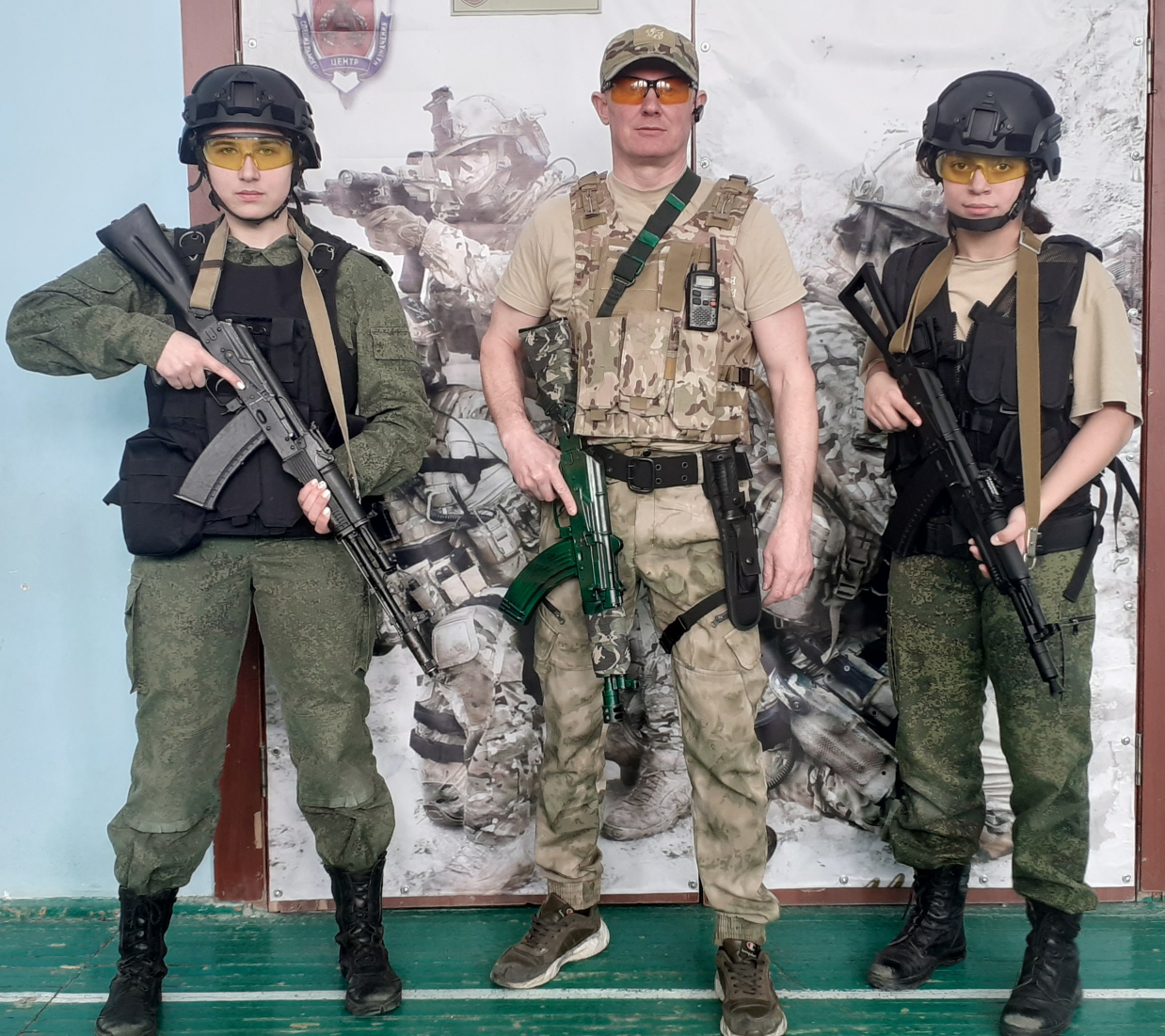 Сборы «Z»
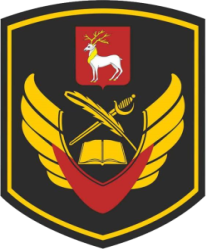 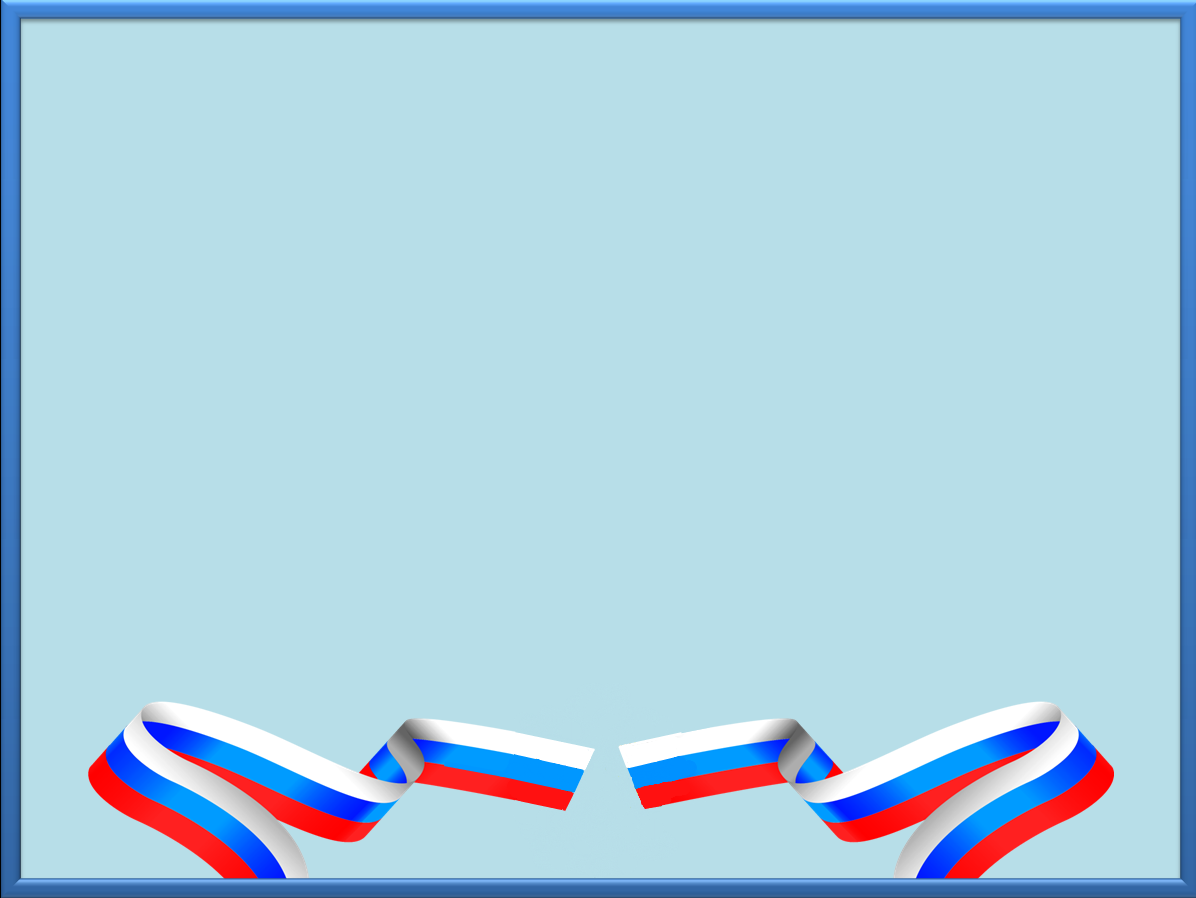 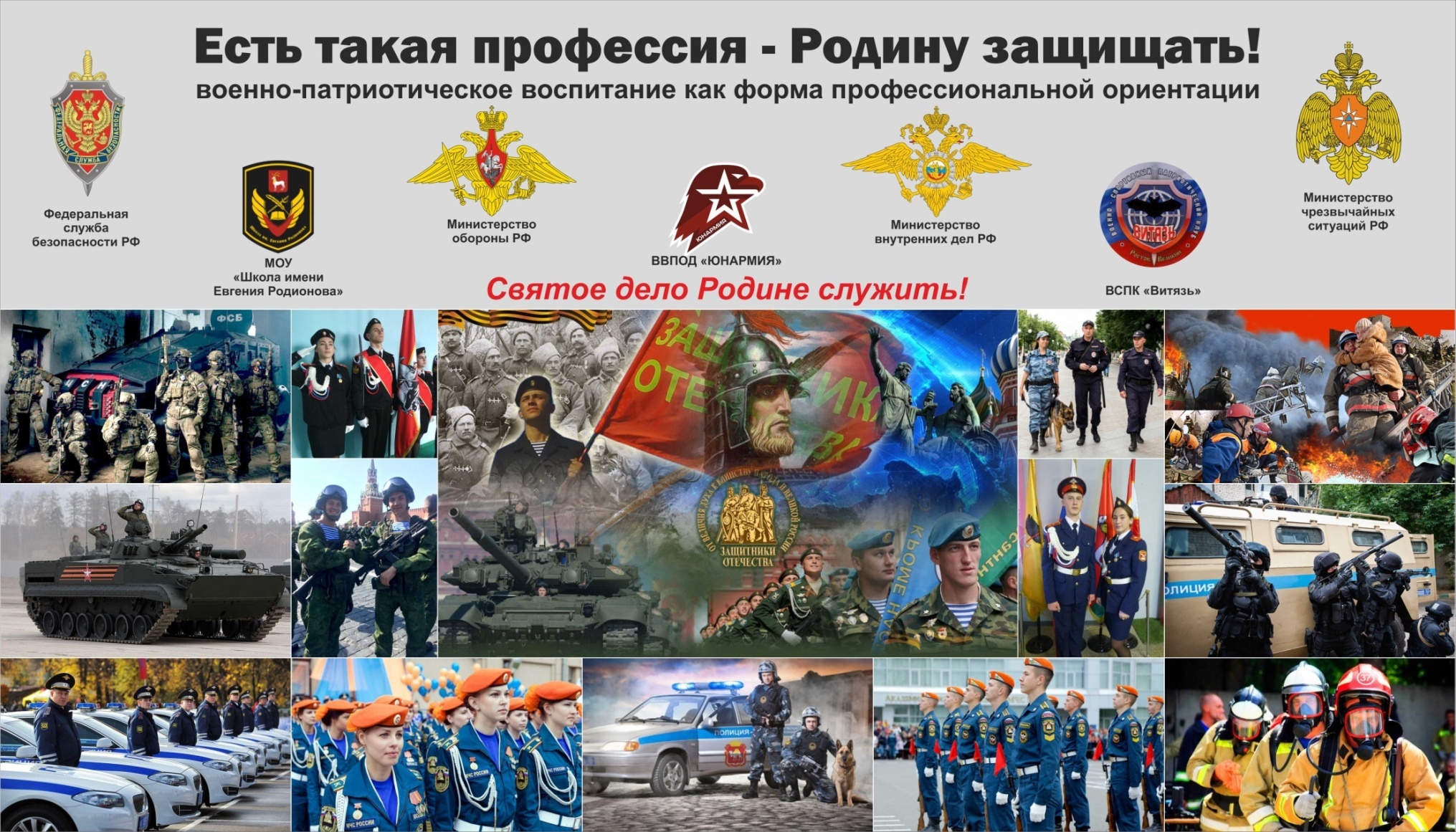 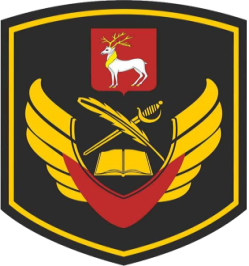